Figure 7. Thresholded grand-mean pseudo-Z activity maps (105–140 ms) for deviant (P < 0.002; in red), control (P < ...
Cereb Cortex, Volume 24, Issue 1, January 2014, Pages 143–153, https://doi.org/10.1093/cercor/bhs295
The content of this slide may be subject to copyright: please see the slide notes for details.
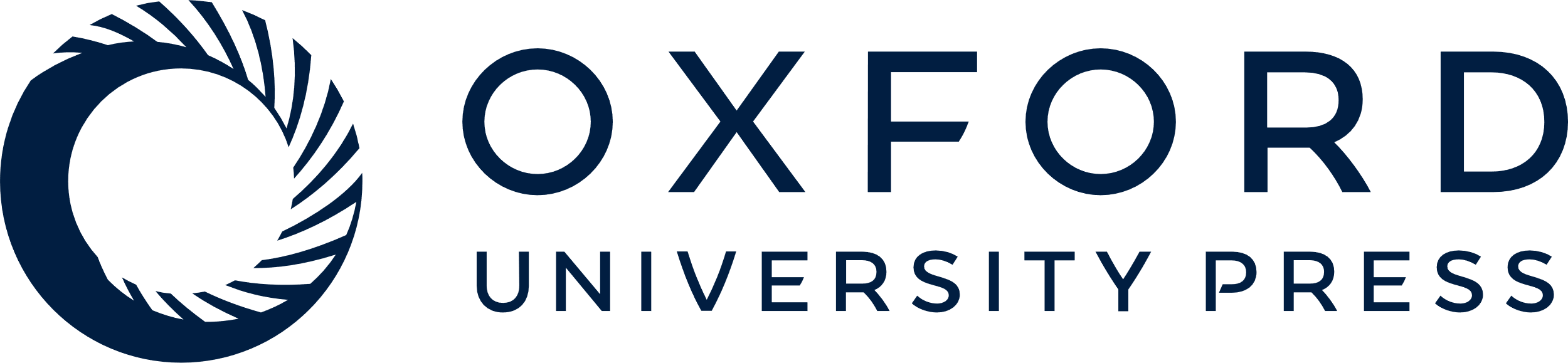 [Speaker Notes: Figure 7. Thresholded grand-mean pseudo-Z activity maps (105–140 ms) for deviant (P < 0.002; in red), control (P < 0.002; in green), and standard (P < 0.005; in blue) N1m (N1m minus baseline) after nonparametric cluster-based analysis. Overlapping voxels between deviant and control N1m source estimates are also displayed (in yellow).


Unless provided in the caption above, the following copyright applies to the content of this slide: © The Author 2012. Published by Oxford University Press. All rights reserved. For Permissions, please e-mail: journals.permissions@oup.com]